142 lauréats du prix Nobel soutiennent les OGM


Richard J. Roberts (en)






ICGEB Governors, 22 Mai 2019
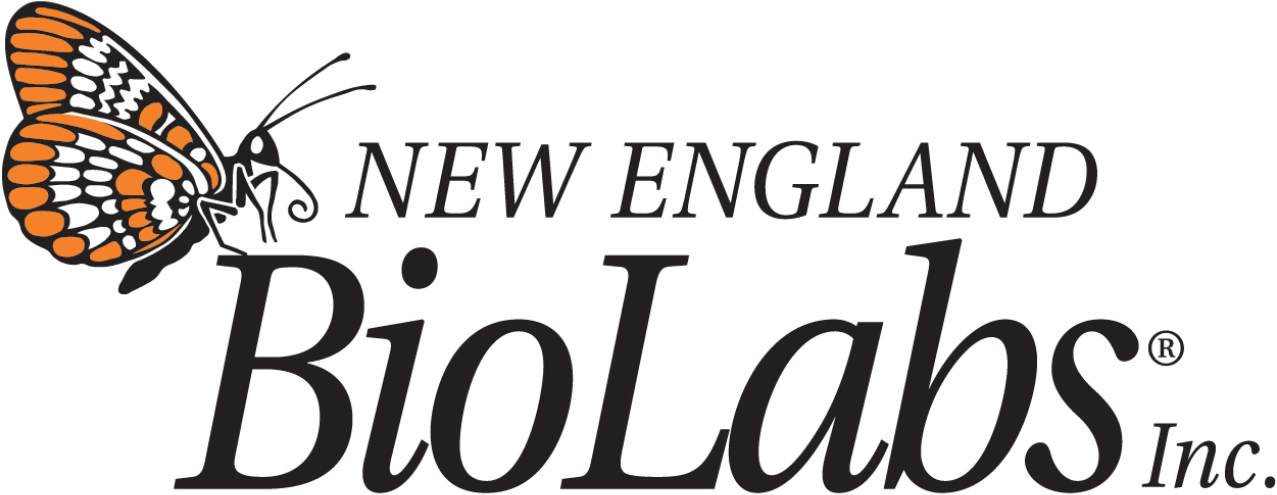 [Speaker Notes: Conférence « 142 lauréats du prix Nobel soutiennent les OGM » par Richard J. Roberts 
ICGEB, Trieste - 23 mai 2019 [ vidéo ]    [ Diapositives ]
 
Fichier PowerPoint original chez Supercourse disponible à http://www.pitt.edu/~super7/56011-57001/56201.ppt 
 
PowerPoint en Arabic - http://www.pitt.edu/~super7/56011-57001/56201ar.pptx 
 traduit avec 
Microsoft Presentation Translator (Power Point add-in) comme pour les autres langues
PowerPoint en chinois simplifié - http://www.pitt.edu/~super7/56011-57001/56201Zh-Hans.pptx 
PowerPoint en Français - http://www.pitt.edu/~super7/56011-57001/56201fr.pptx 
PowerPoint en Allemand - http://www.pitt.edu/~super7/56011-57001/56201de.pptx 
PowerPoint en Italien - http://www.pitt.edu/~super7/56011-57001/56201il.pptx 
PowerPoint en Japonais - http://www.pitt.edu/~super7/56011-57001/56201ja.pptx 
PowerPoint en Russe - http://www.pitt.edu/~super7/56011-57001/56201Ru.pptx 
PowerPoint en Espagnol - http://www.pitt.edu/~super7/56011-57001/56201les es.pptx   
Traduction de retour de l'espagnol vers l'anglais - http://www.pitt.edu/~super7/56011-57001/56201_es_en.pptx  
 
Pour obtenir la traduction de cette conférence dans d'autres 50 langues, s'il vous plaît télécharger
Microsoft Presentation Translator (Power Point add-in) qui traduisent la présentation entière dans plus de 60 langues et peuvent être téléchargés à l'échelle suivante :
https://microsofttranslator.uservoice.com/knowledgebase/articles/1159792-presentation-translator-how-do-i-use-this-to-tra  
Texte en images incorporés dans la présentation non traduite, mais vous pouvez les traduire par d'autres applications de traducteur comme
Application Google Translator:
 
https://play.google.com/store/apps/details?id=com.google.android.apps.translate&hl=en]
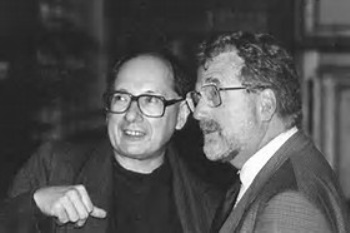 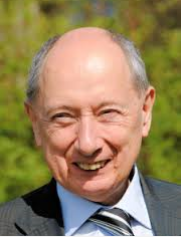 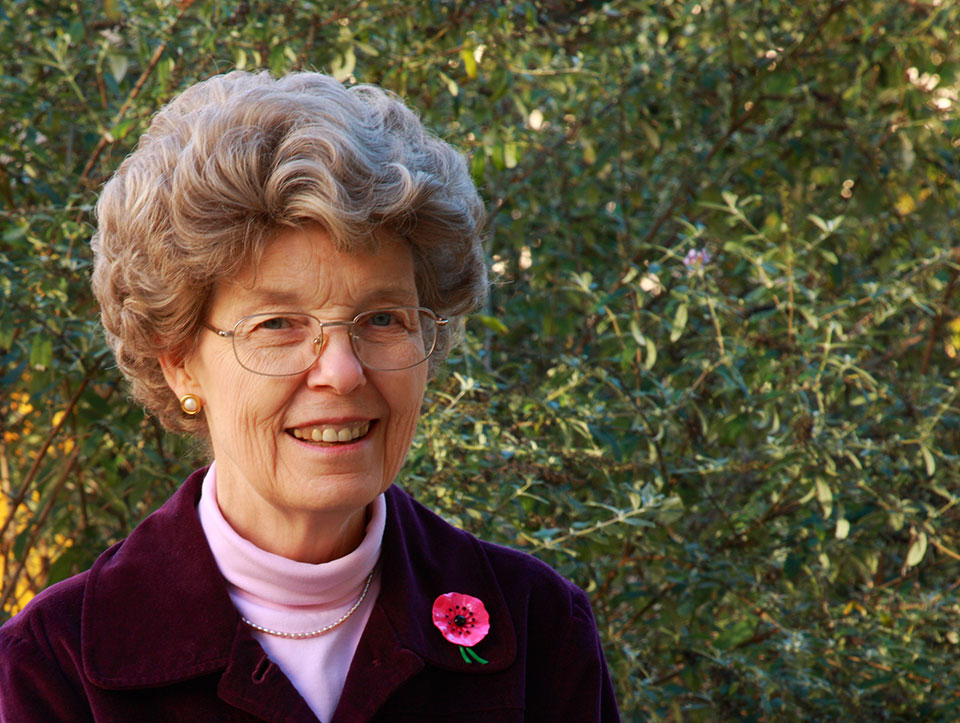 Marc Van Montagu et Jeff Schell

Ont découvert la transformation du plasmide Ti 
      avec Mary Dell Chilton
Rappelez-vous que pour les 800 millions d’individus qui se couchent affamés le soir



LA NOURRITURE est un MEDICAMENT
Les lauréats du prix Nobel appellent à l'honnêteté scientifique sur les OGM

Conçu en décembre 2013

Prévu pour 2014-2015

Organisation officielle commencée en juillet 2015 

Lancé le 30 juin, 2016

Nous demandons aux partis écologistes de cesser d'effrayer le public en prétendant que les aliments OGM sont dangereux et qu’ils doivent par conséquent être interdits.
142 lauréats du prix Nobel ont écrit une lettre ouverte à Greenpeace et à chaque ambassadeur des Nations Unies pour demander de reconnaitre que la technologie OGM est fondamentalement sûre et qu'elle doit être soutenue pour le bien des pays en développement, qui ont désespérément besoin de meilleures récoltes avec plus de valeur nutritive.
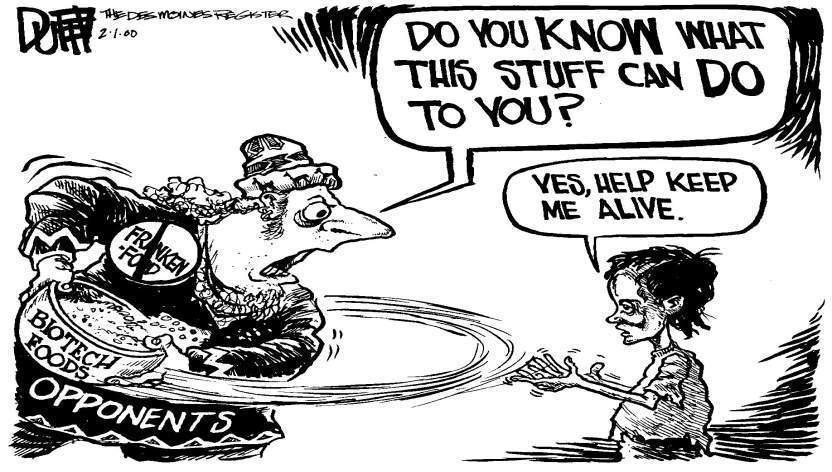 http://supportprecisionagriculture.org/
[Speaker Notes: http://supportprecisionagriculture.org/]
L’Alimentation implique l’Agriculture
Pendant 10-12 000 ans, nous avons utilisé de la génétique grossière

Mais dans les années 1980, nous avons appris à être précis
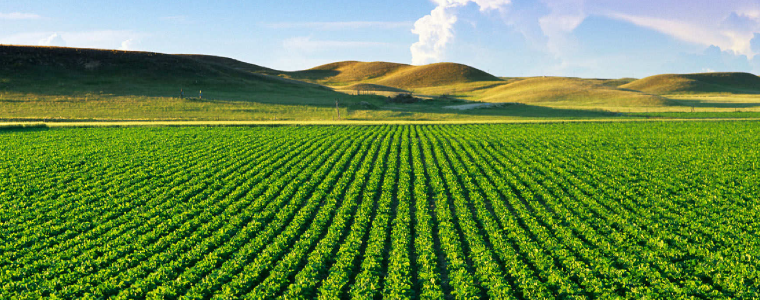 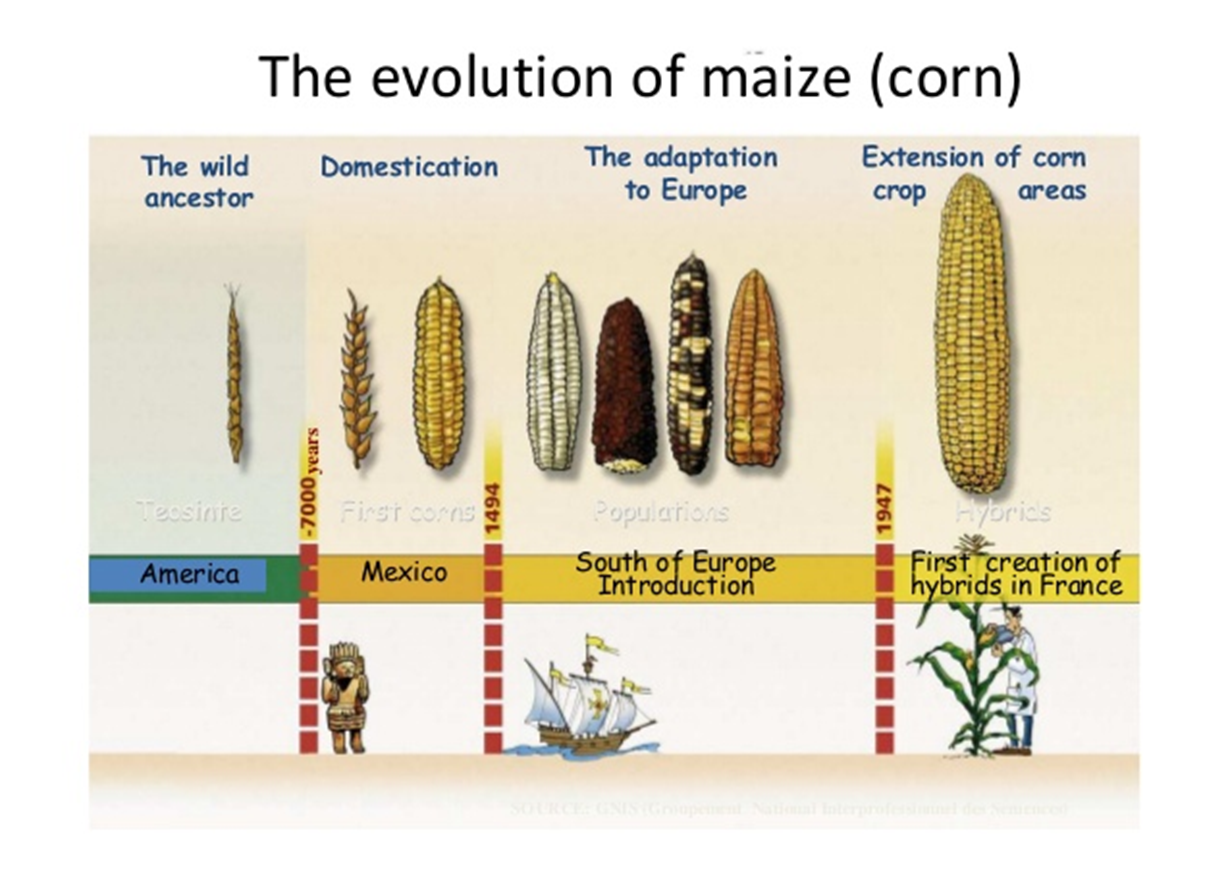 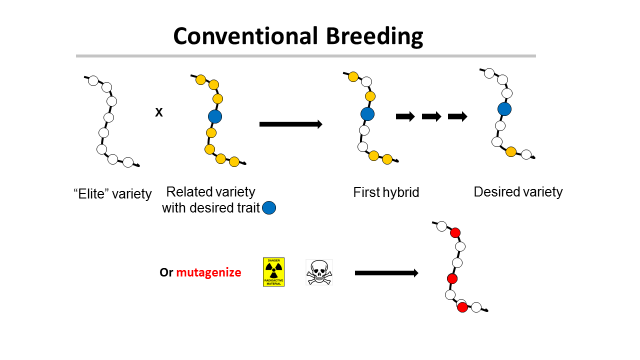 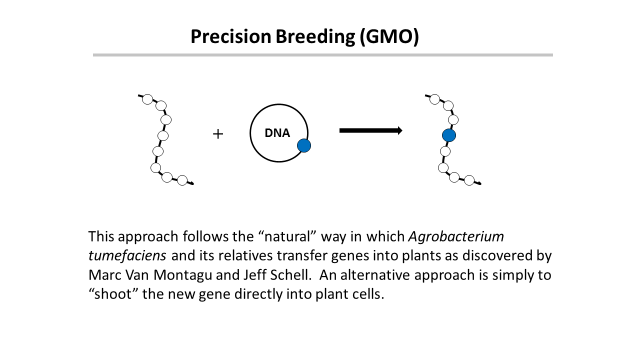 “ C'est sûr ! ”
“ C'est dangereux ! ”
← Greenpeace dit →
Les méthodes traditionnelles comparées aux méthodes de précision
Je veux déplacer un système GPS de mon ancienne voiture dans ma nouvelle

Devrais-je démonter les deux voitures, mélanger les pièces et ensuite "sélectionner" pour celle qui contient le GPS, en ignorant ce qu‘elle aurait pu récupérer d’autre?


Ou devrais-je prendre le GPS d'une voiture et le déplacer dans l'autre?
Les méthodes traditionnelles comparées aux méthodes de précision
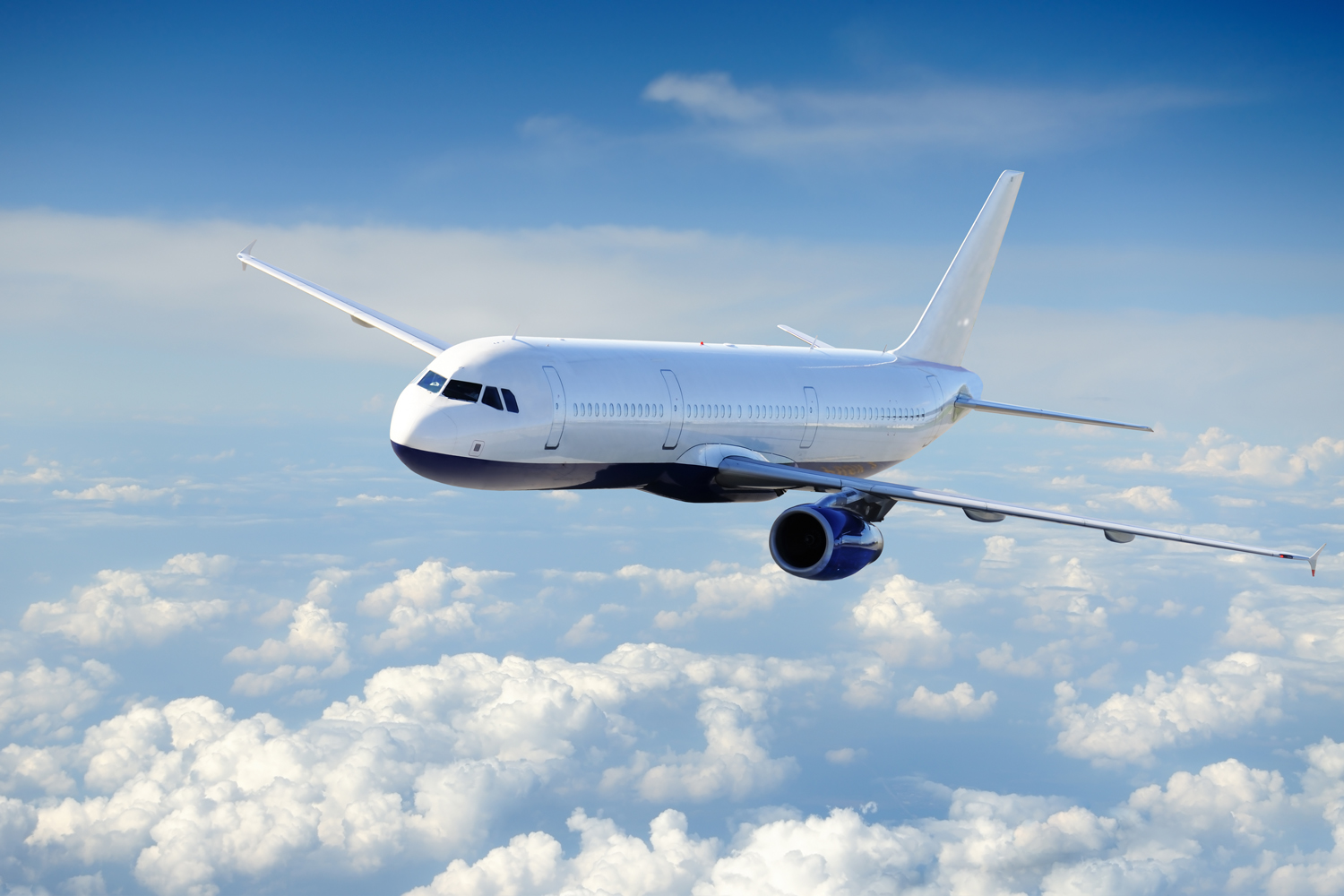 Si je prends le GPS d'un avion
 la nouvelle voiture volera-t-elle ?
La modification génétique se reporte à une méthode
Mais ce qui est important, c'est 

le produit 
et non la
méthode 

C'est tout aussi vrai pour les méthodes traditionnelles de modification génétique
Les plantes ne peuvent pas fuir les prédateurs

Alors, comment se protègent-elles?

Avec des pesticides !
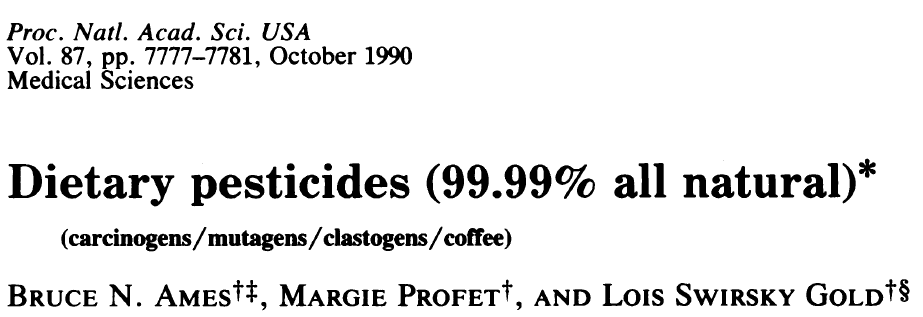 Beaucoup de légumes courants contiennent des niveaux élevés de pesticides naturels.
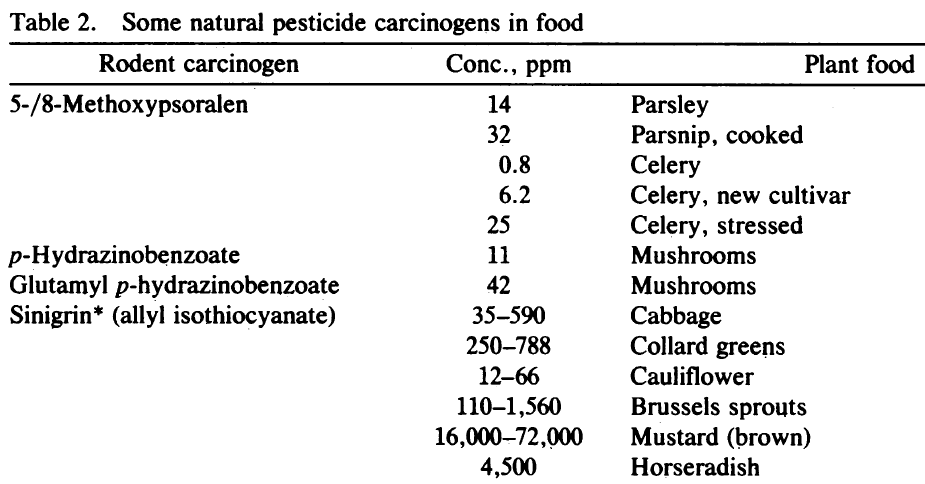 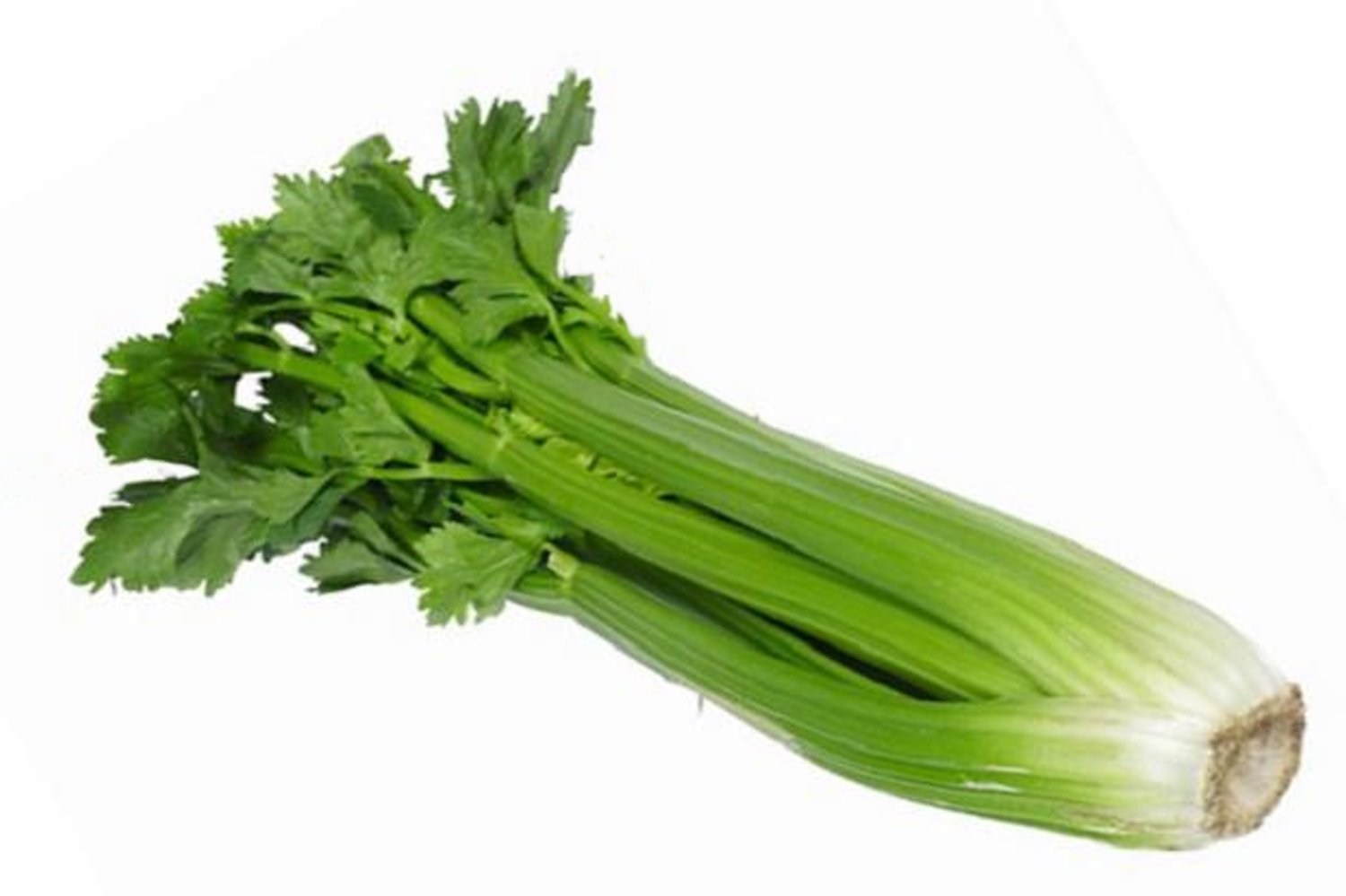 11 de plus
L’alimentation dans les pays en développement
L'Afrique, l'Amérique du Sud et l'Asie ont besoin de meilleures cultures avec des rendements plus élevés.
           Ils ont besoin de produits issuent de modification génétique de précision
 
               L'Europe n’en a pas besoin


Alors pourquoi l'Europe n'approuve-t-elle pas cela ?

 



Est-ce pour des raisons politiques, d’argent ou bien les deux?
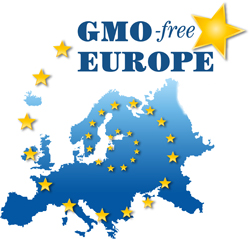 Le vrai problème
Les Européens ne voulaient pas que des entreprises américaines contrôlent leur nourriture


Comment peut-on prévenir cela?


Interdire Monsanto et les autres grandes entreprises agroalimentaires américaines


Pas si vite - les agriculteurs achètent leurs semences chez eux
La solution des partis écologistes
Affirmer que les techniques de précision peuvent être dangereuses!

Les politiciens et les partis écologistes vont vous protéger
     de ce risque en interdisant la culture d’OGM

                           et surtout

 Cela n'a pas de conséquence économique pour l'Europe !
Les conséquences tragiques
Non contents de bloquer l'agriculture de précision en Europe, de nombreux hommes politiques et ONG comme "Greenpeace" et "Les Amis de la Terre" diffusent désormais leur message aux pays en développement
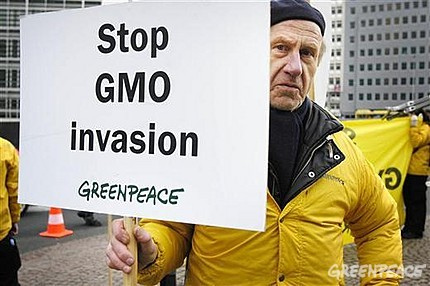 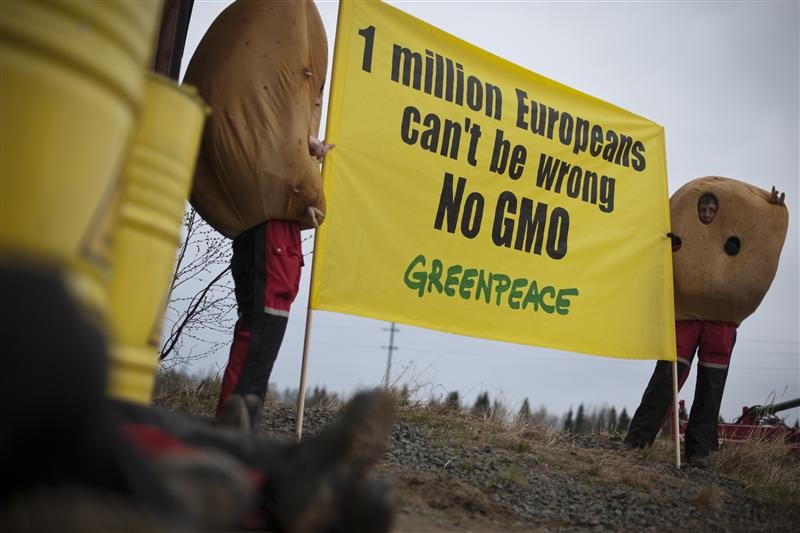 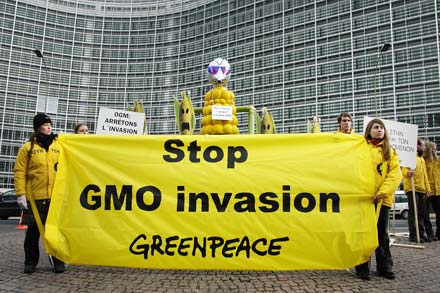 Une étude de cas
Avec l'aimable autorisation d'Ingo Potrykus
[Speaker Notes: Golden Rice and Beyond - défis d'un projet humanitaire d'OGM.]
Le Riz doré
Une nouvelle source de vitamine A
Ingo Potrykus, ETH Zurich
Peter Beyer, U. Fribourg
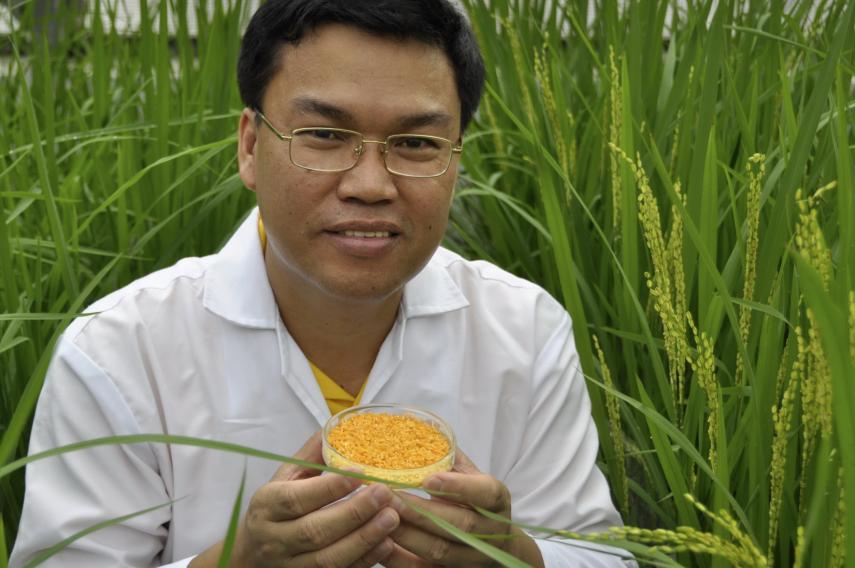 Avec l‘aimable autorisation d'Ingo Potrykus
Le Riz doré
Est devenu une réalité en Février 1999. 

Aurait pu être sur le terrain en 2-5 ans, et commencé à sauver des enfants de la cécité et de la mort.

Mais c'est un «OGM »  et c’est seulement maintenant qu'il sera bientôt disponible au Bangladesh.

Pourquoi? 

Plusieurs années de retard ont été prises en raison des réglementations et de l'opposition.
Avec l'aimable autorisation d'Ingo Potrykus
[Speaker Notes: Golden Rice and Beyond - défis d'un projet humanitaire d'OGM.]
Science-fiction
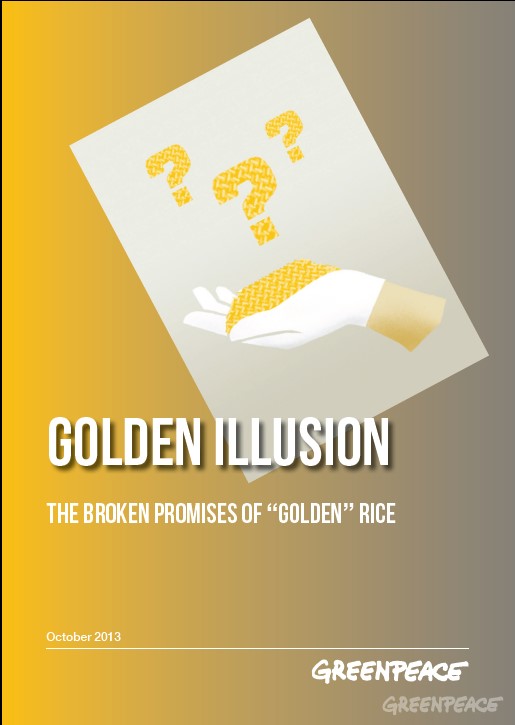 Greenpeace bloque le développement


Et ensuite affirme


Que si cela a pris autant de tant à être mis au point, alors cela ne doit pas fonctionner
Depuis 2002, jusqu'à 15 millions d'enfants sont morts ou ont souffert d'une carence en vitamine A



Combien doivent encore mourir avant de considérer cela comme un "crime contre l'humanité" qui devrait être requis par la justice?
Le problème de la banane
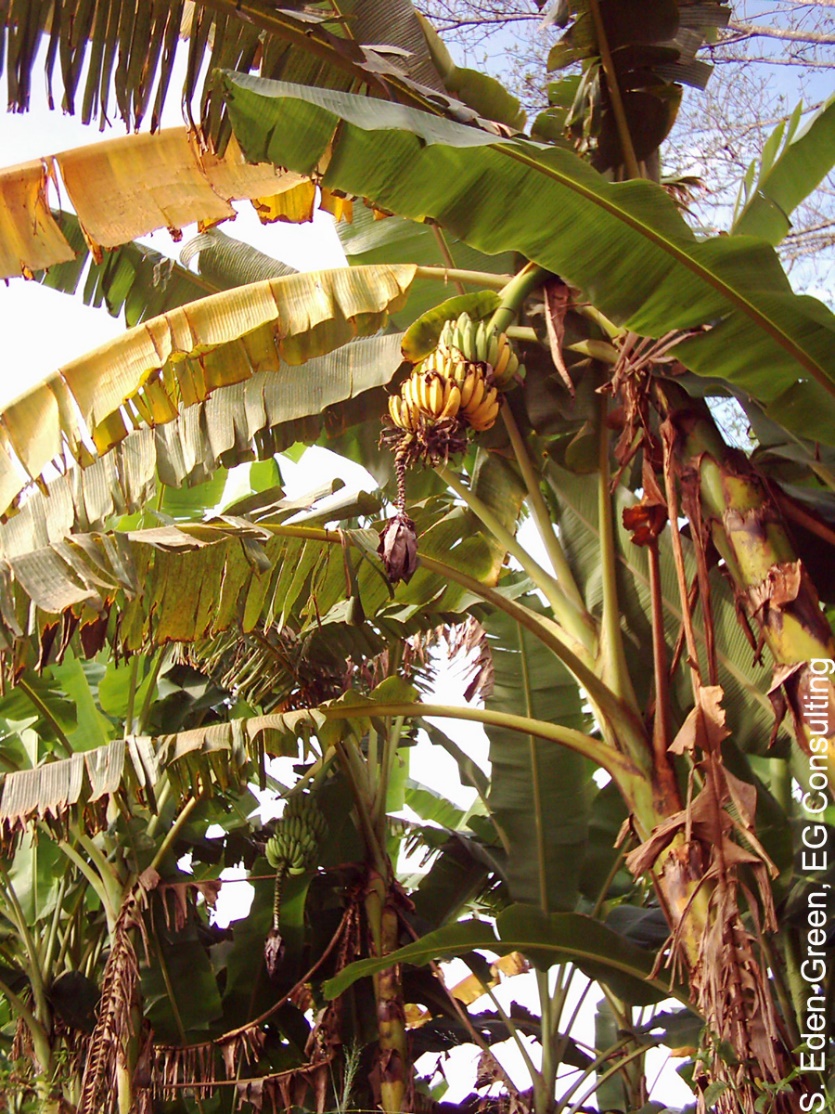 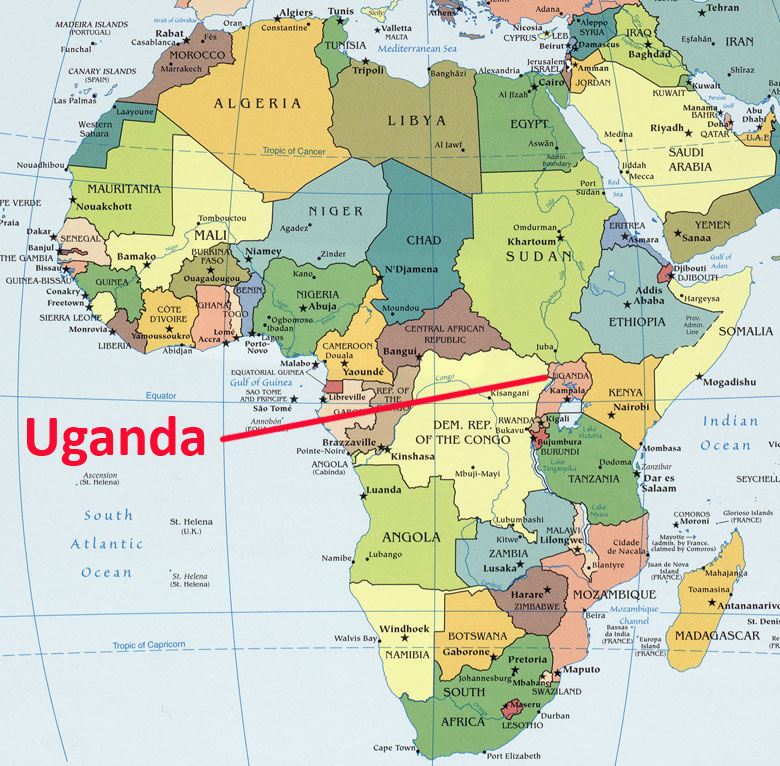 Le flétrissement bacterien (Xanthomonas) du bananier
Aucune variété naturelle n'est résistante, 
donc pas de solution de croisement 
traditionnelle       

mais
Le poivron est résistant à Xanthomonas campestris  et deux gènes connus sont responsables de cette résistance.  Grâce à des techniques de précision, ces gènes ont été transférés à la banane et ces bananes modifiées commencent maintenant des essais sur le terrain.
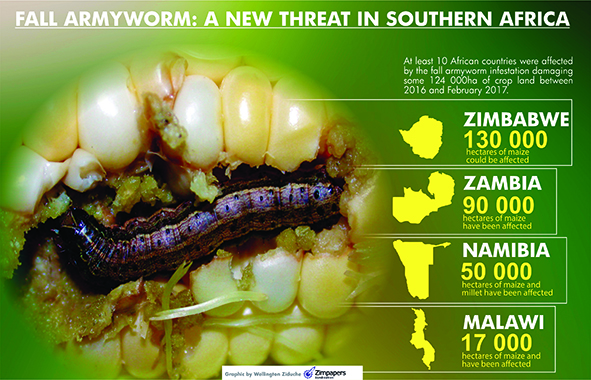 Bangladesh: l’aubergine Bt
Diapositive avec l'aimable autorisation de Arif Alliance Hossain/Cornell pour la science
Les papayes hawaïennes
     Presque un désastre
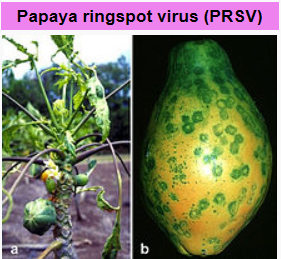 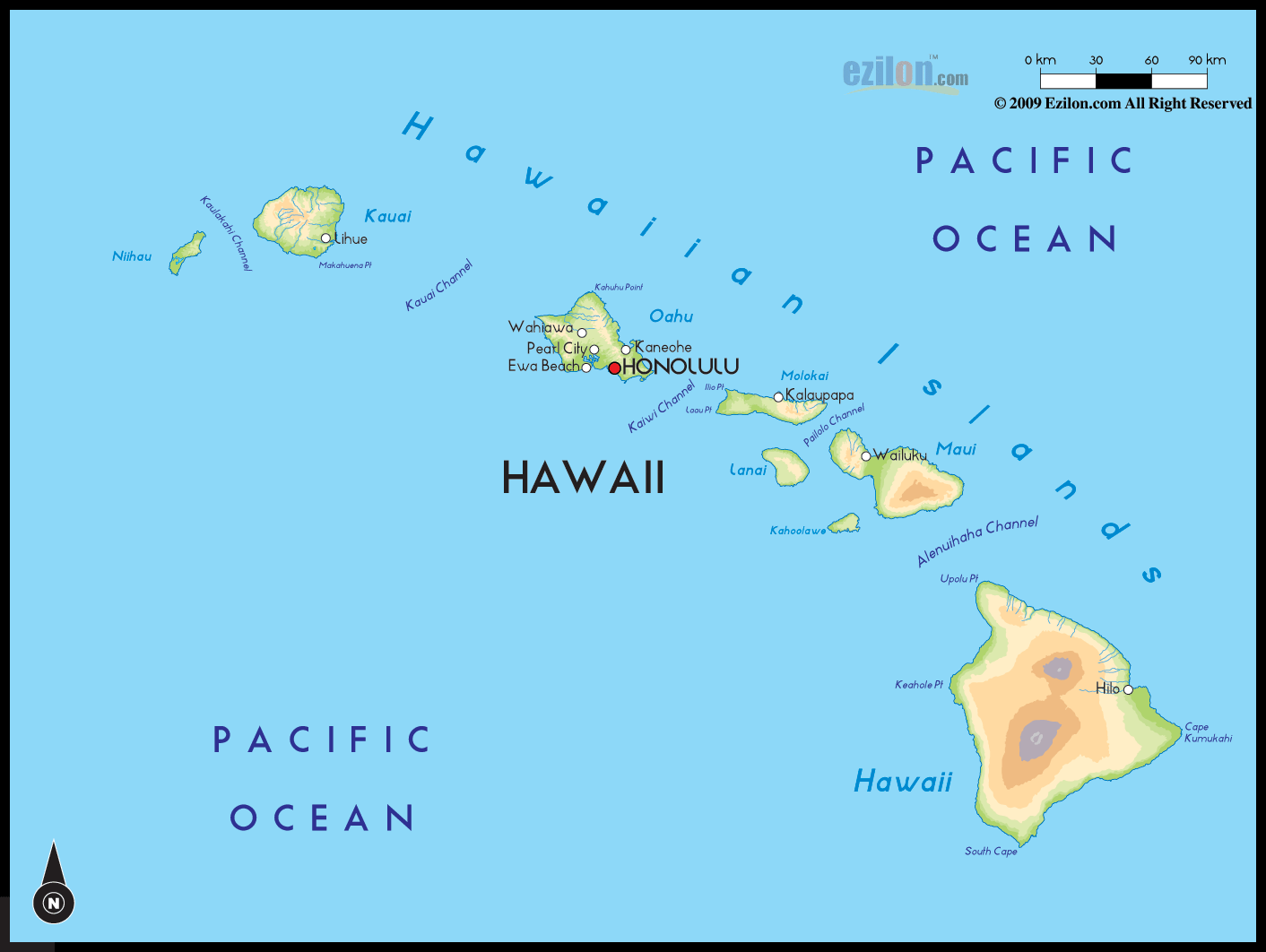 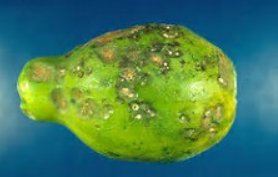 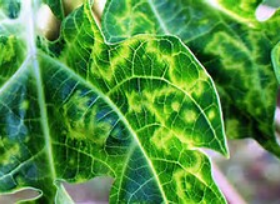 La papaye OGM sauve la récolte hawaïenne

Dans les années 1990, les papayes hawaïennes ont été contaminées par le virus des taches en anneaux qui a décimé la moitié de la récolte de l'état.
 
En 1998, Dennis Gonzales de l'Université d'Hawaï a développé un fruit transgénique appelé rainbow papaya, qui est résistant au virus. 

Maintenant 77 % des cultures à Hawaii sont génétiquement modifiées et consommées aux États-Unis.


Mais en Thaïlande, cette solution est interdite
Le choix de l’alimentation est un luxe du monde développé
Si vous ne voulez pas manger des aliments dérivés des techniques GM, alors ne le faites pas. C'est votre choix

Mais ne prétendez pas que ces aliments sont dangereux


Au contraire

Ils sont probablement plus sûrs que les aliments traditionnels
Faits scientifiques
Pour les pays développés l'alimentation n'est pas un problème.


Nous ne devons jamais oublier les conséquences que nos actions ont sur les pays en voie de développement

Nous avons besoin de plus de science en politique
Et de moins de politique dans les sciences
Actions nécessaires dans le monde entier
Les politiciens devraient écouter les scientifiques qu'ils financent


Cesser de soutenir l'idée que les aliments produits par des méthodes de précision doivent être intrinsèquement plus dangereux que les méthodes traditionnelles, alors que la science montre qu‘elles ne le sont pas
La société civile doit aussi jouer son rôle


Les principaux chefs religieux devraient s'exprimer

Des groupes tels que les Rotary clubs devraient s'exprimer

Des célébrités influentes devraient s'exprimer

Les médias devraient présenter des faits scientifiques et non de la science-fiction
CONGRÉGATION POUR LE CULTE DIVIN ET LA DISCIPLINE DES SACRAMENTS
 
Prot. N. 320/17
Lettre circulaire aux évêquessur le pain et le vin pour l'Eucharistie
.
.
.
.
5. La même Congrégation a également décidé que les éléments eucharistiques issus d’organismes génétiquement modifiés peut être considéré comme valables (cf. Lettre au Préfet de la Congrégation pour le culte divin et la discipline des sacrements, 9 décembre 2013, Prot. N. 89/78 - 44897).
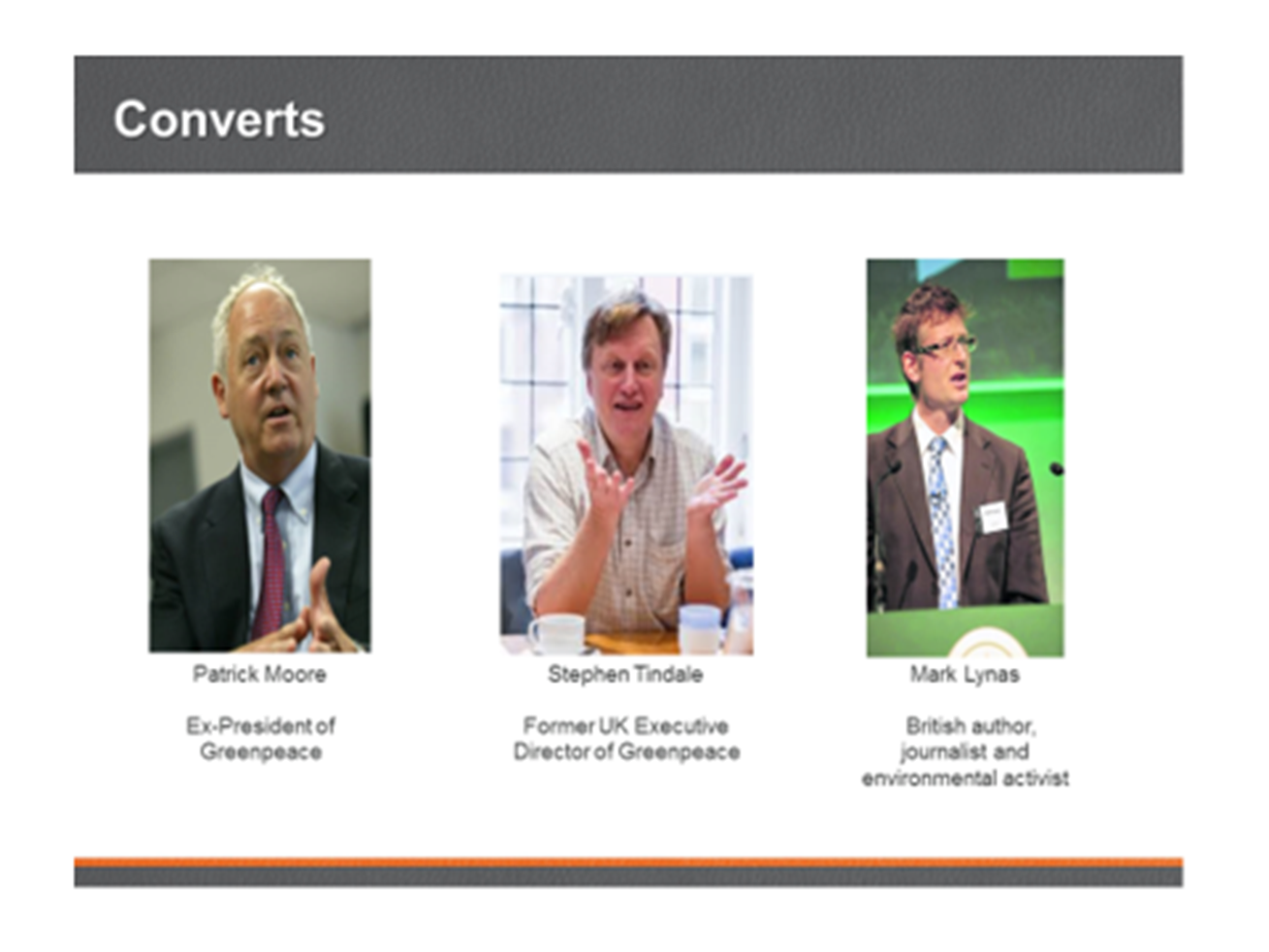 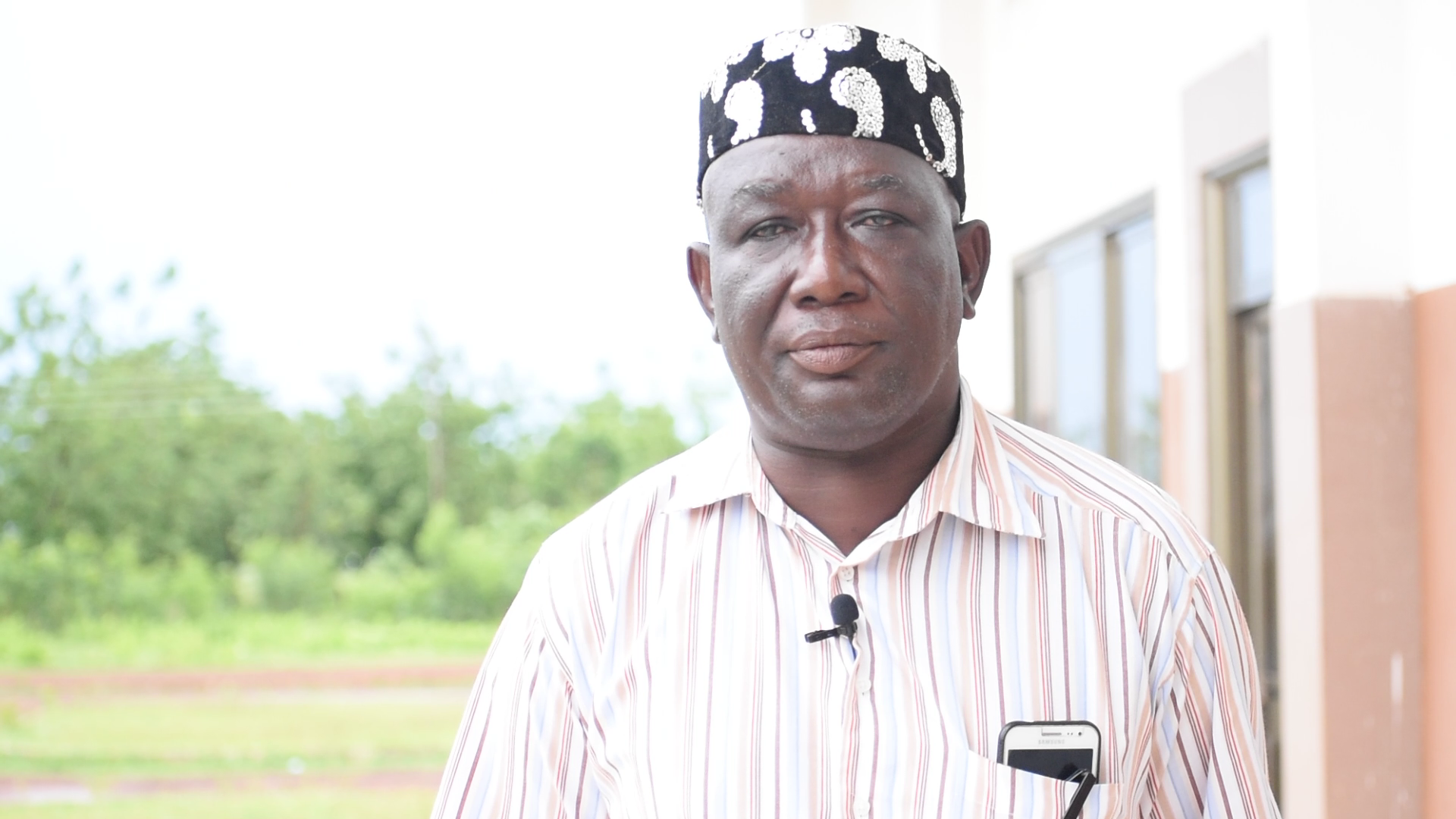 Nouvelles du Ghana: L'ancien dirigeant de l'Association des paysans, le principal groupe d'agriculteurs anti-OGM du Ghana, a changé de camp pour adopter une position pro-OGM.

Mohammed Adams (en) Nasiru Nasiru attribute son changement d’opinion à la prise de connaissance d'informations précises issues de la communauté scientifique sur les biotechnologies agricoles.
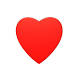 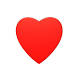 Ayez un cœur
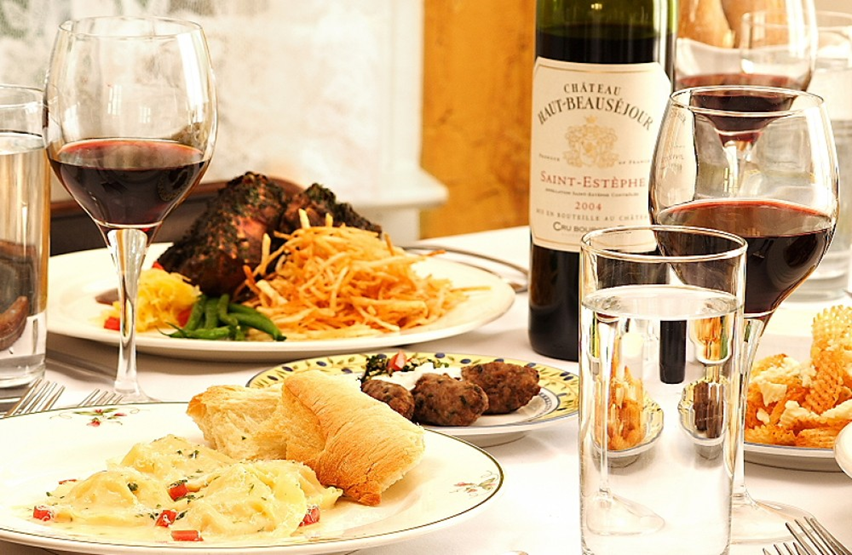 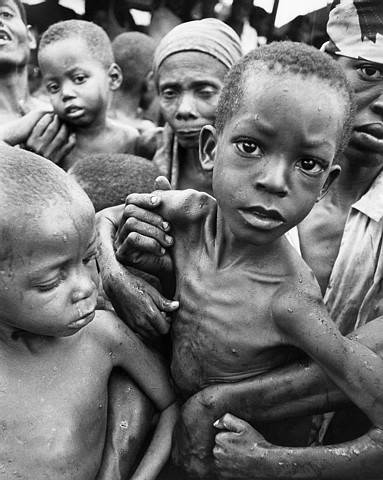 Le Non-OGM est une lubie occidentale des riches
Cela ne fonctionne pas pour les pauvres en Afrique
http://supportprecisionagriculture.org/
[Speaker Notes: http://supportprecisionagriculture.org/]